The Dative Case
The information contained in this document may not be duplicated or distributed without the permission of the owner.  
© Michelle L. Ishmael Wright, October 2013
The Basics
So far you have learned about 2 cases:  nominative & accusative.

Nominative – used for the subject (the who/what which is doing the verb)

Accusative – used for the direct object (the who/what is directly receiving the action)
Remember?
Take a look at this sentence:

The boy brings the dog.

1 – identify the verb			brings
2 – identify the subject		boy
3 – identify the direct object	dog
So, if we write the same sentence in German:

Der Junge bringt den Hund.
1 – identify the verb			bringt
2 – identify the subject			Junge
3 – identify the direct object		Hund
Junge is a masculine word and the subject, so it is nominative and stays ‘der’
Hund is a masculine word and the direct oject, so it is accusative and becomes ‘den’
Adding Dative
The dative case just allows you to specify the indirect object (FOR WHOM or TO WHOM)

If we wanted to say
The boys brings the grandpa the dog.

We would need the dative case for the grandpa since he is indirect object.  He is indirectly related to the dog, and answers the question “to whom”
Let’s check that out in the German version:

Der Junge bringt dem Opa den Hund.
1 – verb			bringt
2 – subject			Junge
3 – direct object		Hund
4 – indirect object	Opa
So, now that you know HOW dative works, you need to know how the definite articles change:
MRMN
For accusative, there is the nice little rhyme: “der goes to den and the rest stay the same”

Nothing so cute and easy for dative…the best way to remember the changes to the der words is to come up with a saying for MRMN (mermen)

MRMN – deM, deR, deM, deN
More MRMN
M	mini				M	marshmallows
R 	rhinos			R	‘r’
M	make				M	magnificient
N	nachos			N	NOT!

You try one:	M
			R
			M
			N
Let’s try a few!
I want to say:
The girl buys the mom the pen.
____  Mädchen kauft  ____Mutter ____ Kuli.
1 – kauft		the action
2 - Mädchen 	who is doing the action
3 – Kuli		what is getting the action
4 – Mutter		for whom the action is done
____  Mädchen kauft  ____Mutter ____ Kuli.

Mädchen 	nominative neuter = das
Kuli		accusative masculine = den
Mutter	dative feminine = der

Das Mädchen kauft  der Mutter den Kuli.
The child gives the teacher (feminine) the apple.

____ Kind  gibt  ____ Lehrerin  _____  Apfel.
 neuter		    feminine		masculine
nominative	    dative		accusative

Das Kind gibt der Lehrerin den Apfel.
Dative Prepositions
The only other time you use the dative case is when you use a dative preposition.

These are little words in a sentences that require the dative case on the noun/pronoun which directly follows.

And there is a trick to remembering!
Remember the song for accusative prepositions?
(Sung to the tune of Mary had a Little Lamb)

durch, für, gegen, ohne, um
ohne, um 
ohne, um
durch, für, gegen, ohne, um
bis, bis, bis
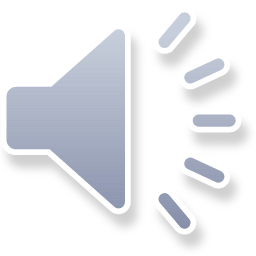 Click to play
Well, there is a song for the dative prepositions, too!
aus, außer, bei, mit
nach, seit
von, zu

Hör gut zu!  Listen well!
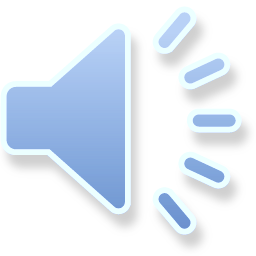 Click to play
Ich gehe zu  _____  Schule.

Schule is a feminine word.  Zu is a dative preposition.  It requires Schule to be in the dative case.  Dative feminine is der, so…

Ich gehe zu der Schule.
Außer _____ Buch habe ich auch meinen Kuli.

Außer is a dative preposition
Buch is a neuter word
Neuter dative is dem

Außer dem Buch habe ich auch meinen Kuli.
Now, there are some prepositions which sometimes require accusative and sometimes require dative.  (That’s a whole OTHER topic!)

But…here is the list, so you’ve got all three in the same place:		(Knick-Knack Paddy Whack or
an, auf, hinter		Barney’s I Love You song)
in, neben
über, unter
vor, zwischen
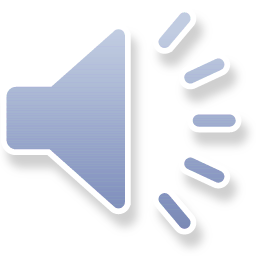 Click to play
What about ein and mein words?
Mein Vater schenkt meiner Mutter eine Blume.

Wir kaufen unserem Bruder eine CD.

Kannst du bitte dem Lehrer die Hausaufgabe geben?

Um wie viel Uhr bringen sie dem Opa den Hund?
Das Ende